CENTRE for INDUSTRYEDUCATION COLLABORATION
Sustainable fuel: 
Main beam
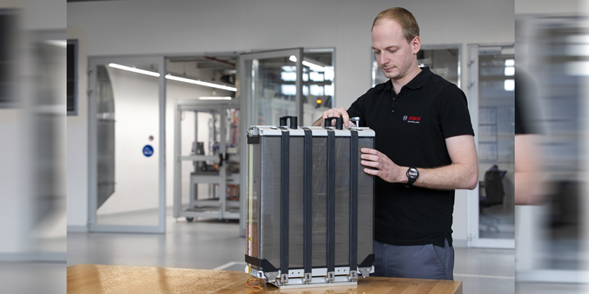 Fuel cells
fuel cells stacked together
model of fuel cells and hydrogen storage in a vehicle
fuel cells stack inside a vehicle
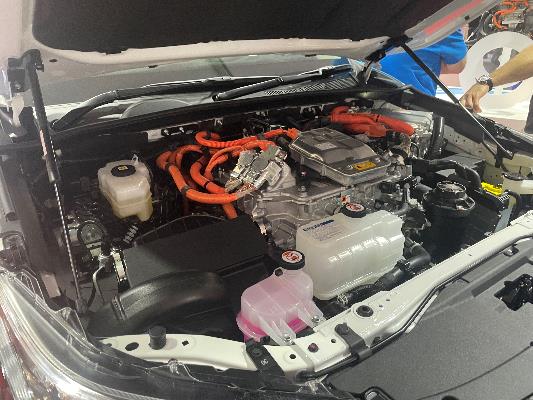 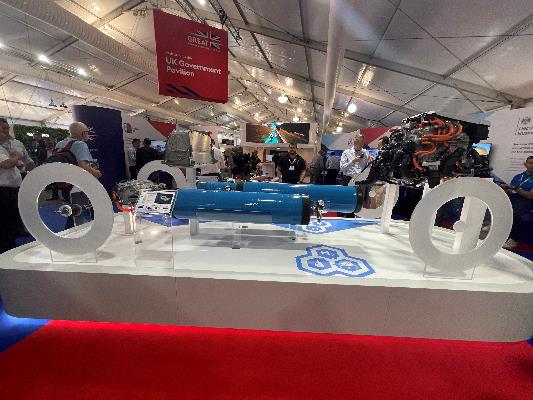 hydrogen
fuel cell stack
fuel cells
A hydrogen fuel cell
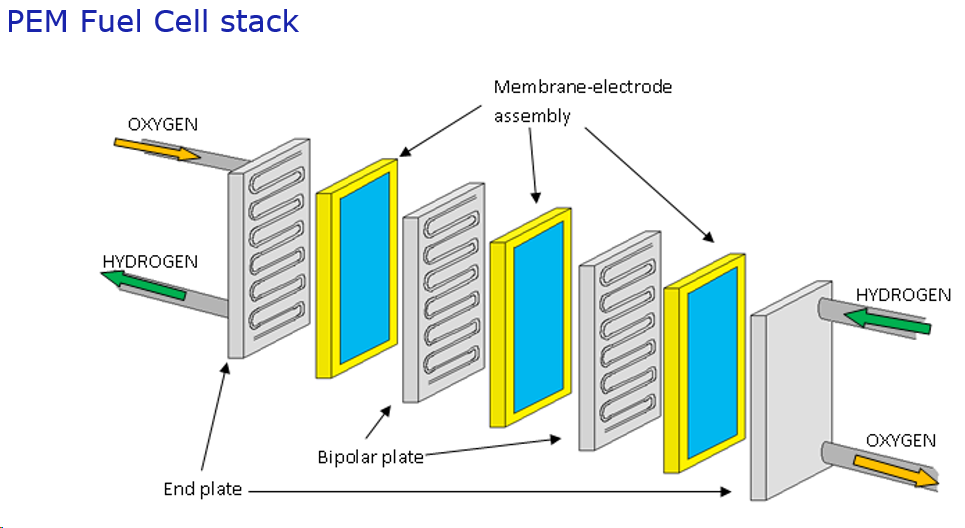 and catalyst
Separating plate
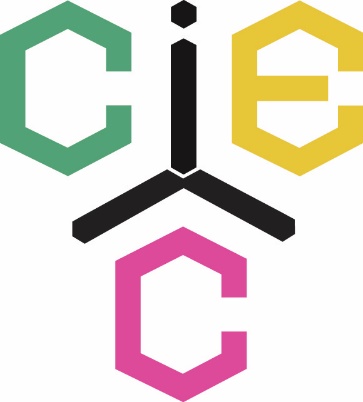 www.ciec.org.uk